LES MOTS 

GROUPES, NATURES ET ACCORDS
Reconnaître les noms.
Grouper les mots.
Les accorder.
Les trier. Les classer.
Savoir quel est le rôle de chacun.
Voix et vues de classe - LES MOTS : CLASSES ET GROUPES - 2018
Essaie de lire ce texte.
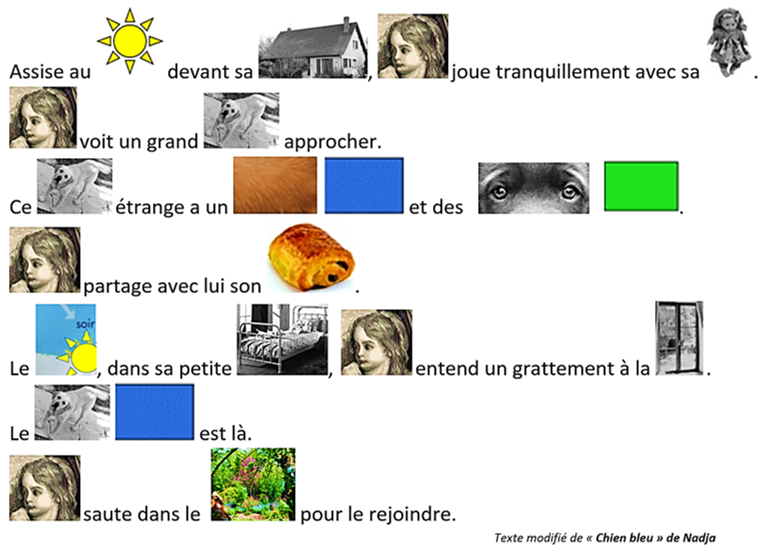 Pourquoi certains de ces mots sont-ils côte à côte dans le texte ?
Pourquoi le même mot figure-t-il dans plusieurs groupes ? 
A quoi sert- il ?
Voix et vues de classe - LES MOTS : CLASSES ET GROUPES - 2018
Peux-tu réaliser ce dessin à l’aide de cette phrase en désordre ?
à
,
bleu
triangle
un
carré
.
côté
sur
Dessine
jaune
vert
rond
un
un
avec
Dessine un ___  ____ sur un _____  _____, avec à côté un _____  ______ .
Enlève le cache pour voir une proposition de phrase.
Compare ton dessin avec celui de ton voisin ? 
Que constates-tu ? 

Ecris la phrase qui correspond à ton dessin :
_     _     _     _     _     _     _     _     _     _     _     _     _     _     _     _     _     _ 
_     _     _     _     _     _     _     _     _ 

Qu’aurait-il fallu faire pour qu’il n’y ait qu’un dessin possible ?
_     _     _     _     _     _     _     _     _ 
_     _     _     _     _     _     _     _     _
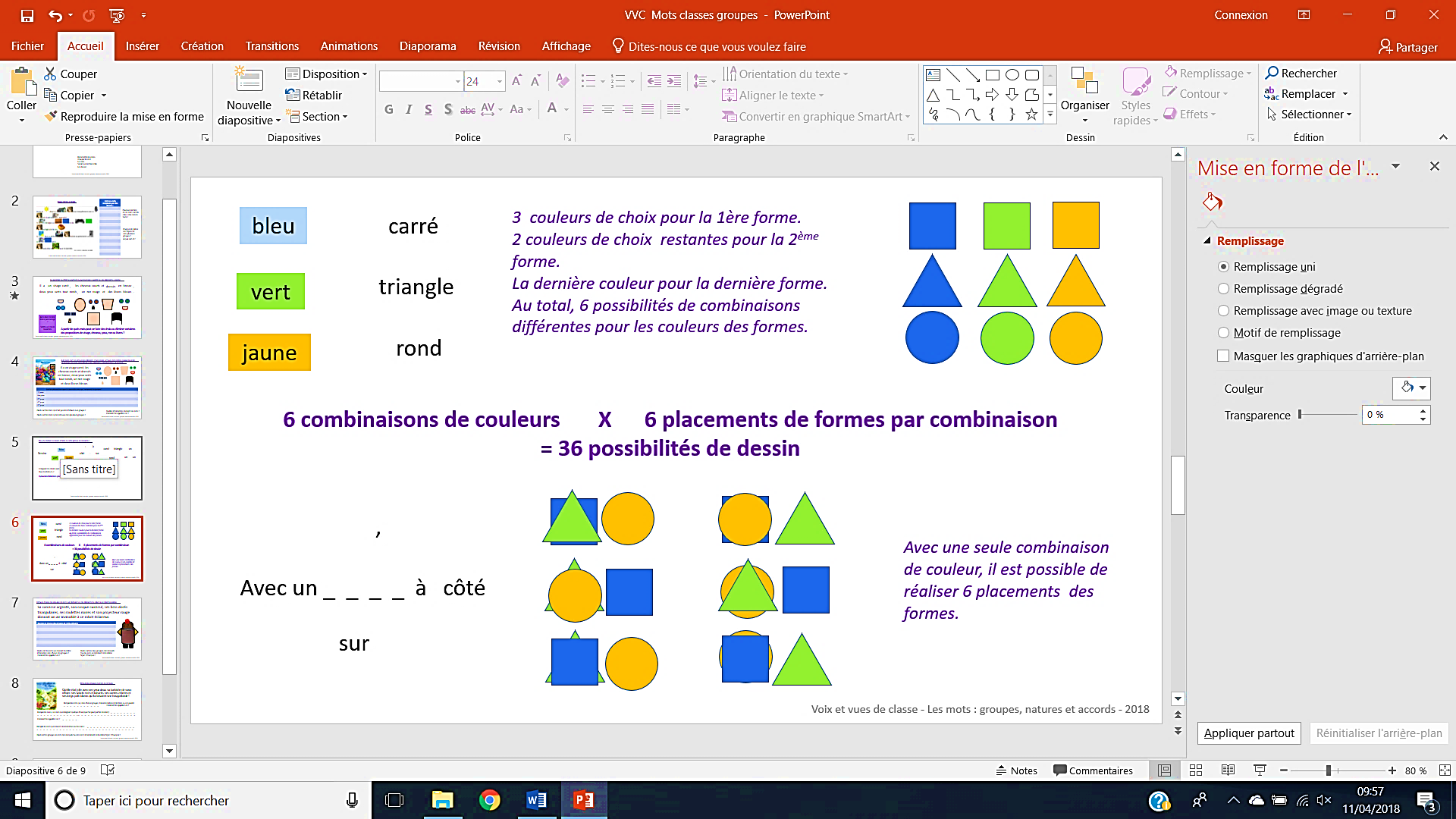 Enlève le cache pour comprendre.
Voix et vues de classe - LES MOTS : CLASSES ET GROUPES - 2018
carré
bleu
La 1ère forme peut être de 3 couleurs.
La 2ème forme ne peut prendre qu’une des 2 couleurs suivantes.
La dernière forme est  forcément de la couleur restante.
Au total, 3 x 2 = 6 possibilités de combinaisons différentes pour les couleurs des formes.
triangle
vert
rond
jaune
6 combinaisons de couleurs       X      6 placements de formes par combinaison  
= 36 possibilités de dessin
,
Avec une seule combinaison de couleur, il est possible de réaliser 6 placements  des formes.
Avec un _  _  _  _  à   côté
sur
Voix et vues de classe - LES MOTS : CLASSES ET GROUPES - 2018
Le premier qui finit le portrait du personnage à partir de ces éléments a gagné.
un
visage
carré
courts
et
brosse
en
a
les
Il
cheveux
dressés
,
,
verts
ronds
nez
des
tout
un
lèvres
deux
rouge
et
bleues
yeux
.
,
As-tu bien dessiné le bon personnage ?

Vérifie une fois le travail fini.
A partir de quels mots peut-on faire des choix ou éliminer certaines des propositions de visage, cheveux, yeux, nez ou lèvres ?
Voix et vues de classe - LES MOTS : CLASSES ET GROUPES - 2018
A la façon dont on entoure les éléments d’une image, entoure de la même couleur les mots ou groupes de mots de la phrase et les  éléments correspondants du portrait.
Un monstre volant
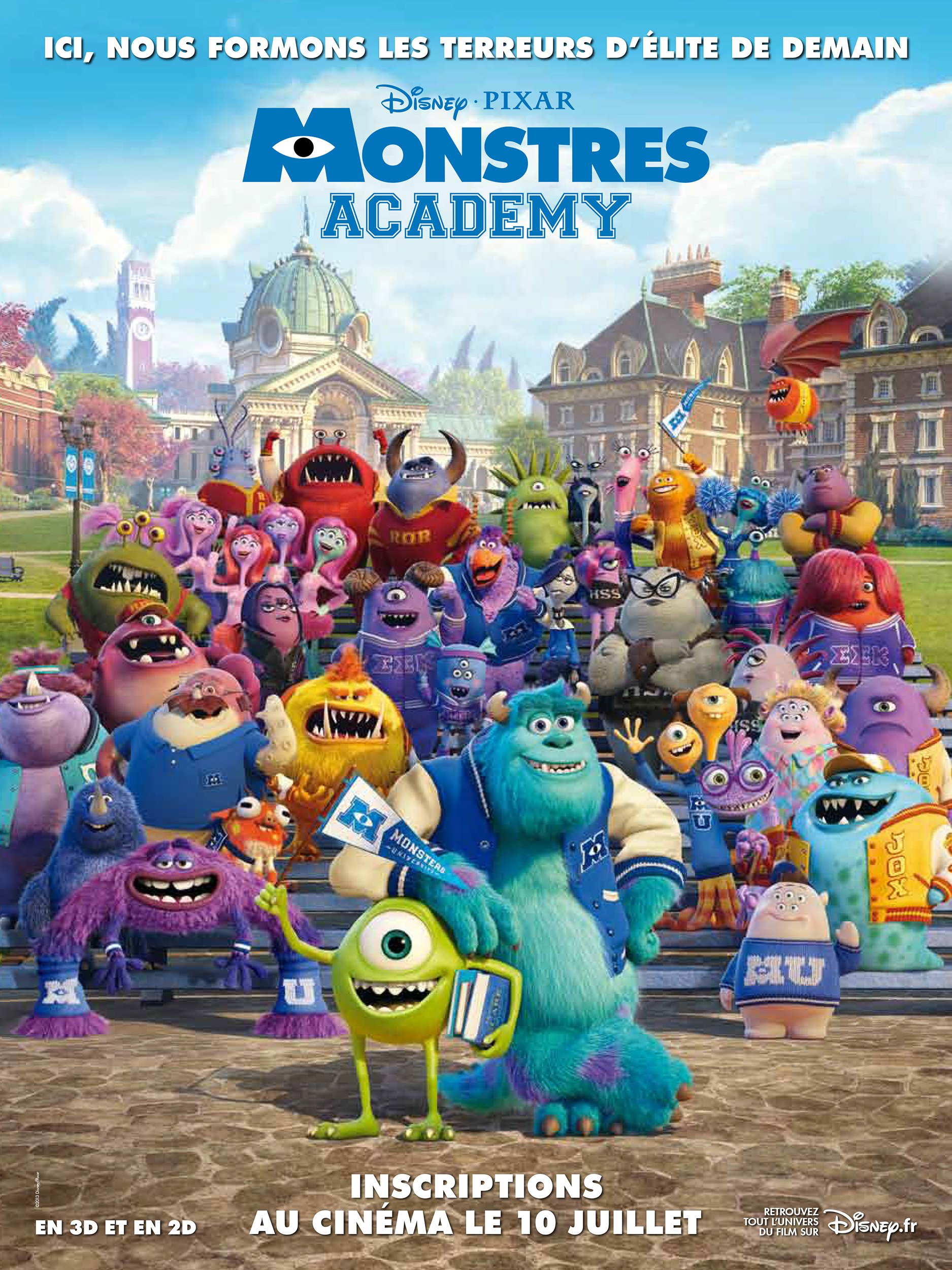 Il a un visage carré, les cheveux courts et dressés en brosse, deux yeux verts tout ronds, un nez rouge et deux lèvres bleues.
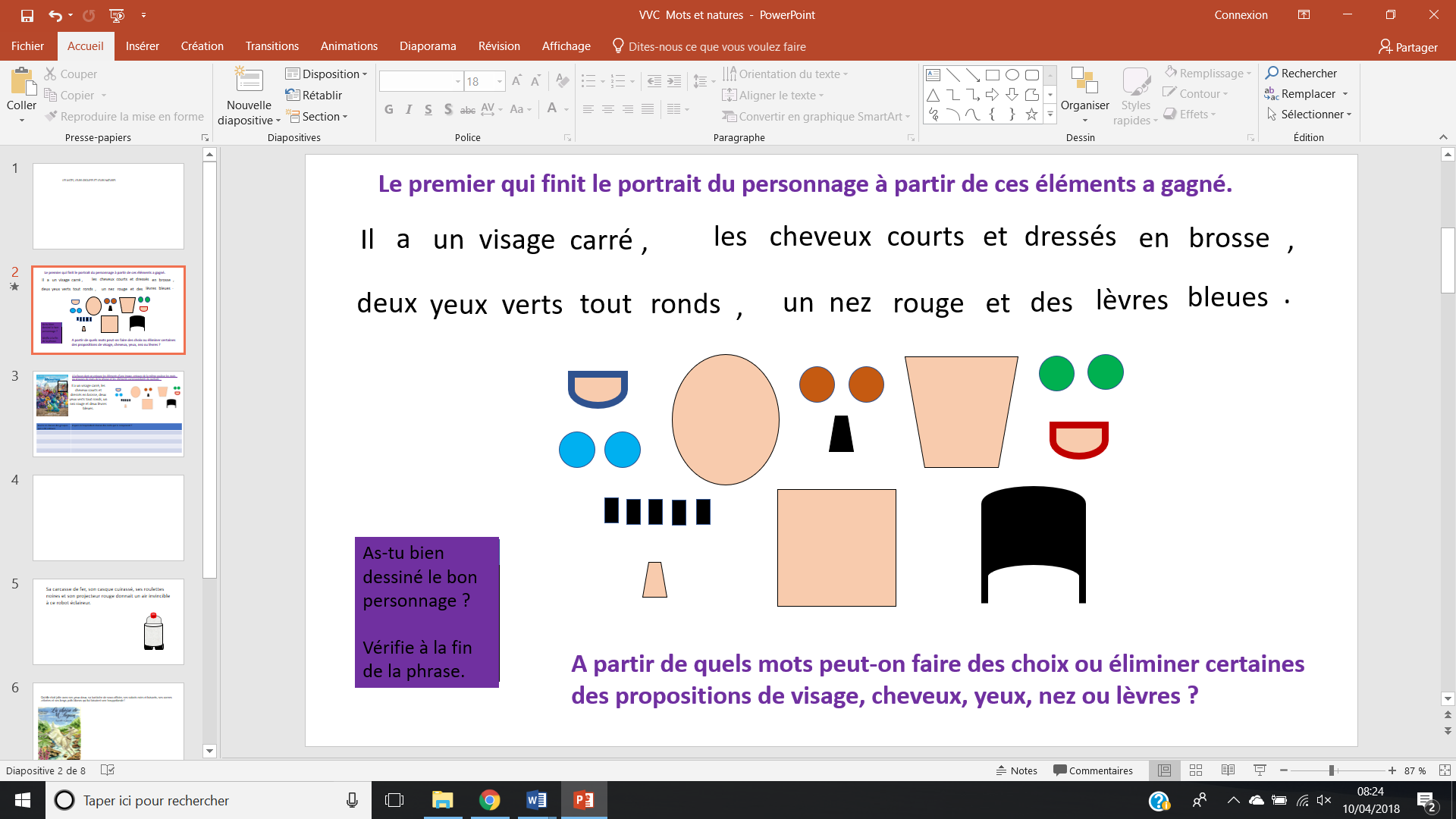 Quels sont les mots qui n’ont pas été attribués à un groupe ?
Quelles informations donnent ces mots ? 
Comment les appelle-t-on ?
Quels sont les mots qu’on retrouve dans plusieurs groupes ?
Voix et vues de classe - LES MOTS : CLASSES ET GROUPES - 2018
Entoure chacun des groupes de mots qui décrivent un des éléments du robot ou le robot lui-même.
Sa carcasse argentée, son casque cuirassé, ses bras dorés triangulaires, ses roulettes noires et son projecteur rouge donnent un air invincible à ce robot éclaireur.
Quels sont les mots qui donnent la même information dans chacun des groupes ?
 Comment les appelle-t-on ?
Quels sont les deux groupes dans lesquels tous les mots se terminent de la même façon ? Pourquoi ?
Voix et vues de classe - LES MOTS : CLASSES ET GROUPES - 2018
Entoure les groupes de mots de ce texte.
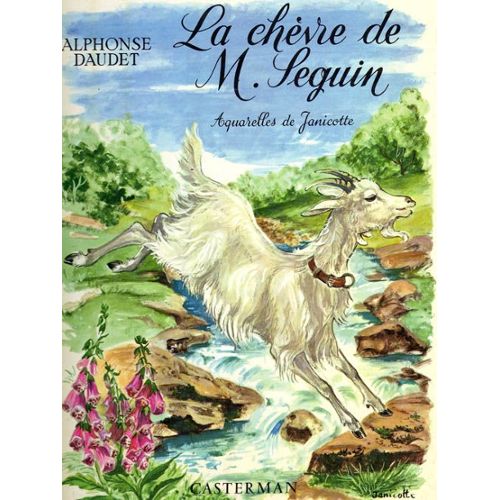 Qu'elle était jolie avec ses yeux doux, sa barbiche blanche, ses sabots noirs et luisants, ses cornes zébrées et ses longs poils soyeux qui lui faisaient une houppelande !
D’après la chèvre de Mr Seguin
Recopie les mots qui, dans chaque groupe, donne les mêmes indications ou sont pareils : _     _     _      _     _     _     _     _      _     _     _     _     _     _     _     _     _     _     _     _     _     _               

Comment les appelle-t-on ? : _     _     _
Recopie les noms, ces mots qui désignent quelque chose (que l’on peut parfois dessiner) :  _     _     _     _     _     _     _     _     _     _     _     _     _     _     _     _     _     _     _     _     _ _     _     _     _     _     _     _     _     _     _     _     _     _     _     _     _     _     _ 

Comment les appelle-t-on ?      _     _     _     _     _
Recopie les mots qui donnent des indications sur les noms :     _     _     _     _     _     _     _     _     _     _     _     _     _     _     _ _     _     _     _     _     _     _     _     _     _     _     _     _     _     _     _     _     _     _     _     _     _     _     _     _     _     _     _     _     _
Quel sont les groupes de mots dans lesquels tous les mots de terminent de la même façon ? Pourquoi ?
Voix et vues de classe - LES MOTS : CLASSES ET GROUPES - 2018
Quels sont  les noms qui peuvent être remplacés par un dessin. Entoure le groupe de chacun d’entre eux.
Devant la porte, sous son chapeau tressé, le vieux monsieur regarde le soleil à travers les branches feuillues.
Puis remplis le tableau :
Voix et vues de classe - LES MOTS : CLASSES ET GROUPES - 2018